Activities in Clean Room
Writing Assembling Procedure Document;
Camera is working well after repair;
Measuring of Reference Systems: Al bar and Ruby;
CP Planarity with vacuum;
Rotation of the HB on Tower 2;
Alignement of HS below the SF;
      module assembly skipped

Two technical problems:
Not perfect planarity of the HB on Tower 2;
FPC holes not perfectly centered;
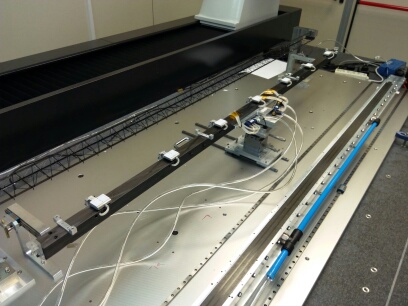 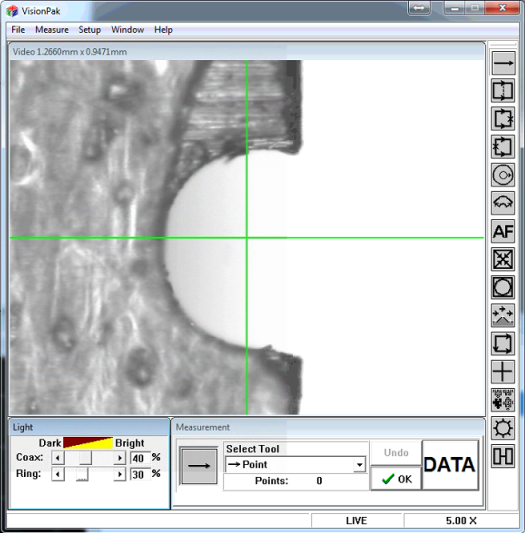 CP Planarity with vacuum
HS planarity in nominal position
adjustement by lateral screws
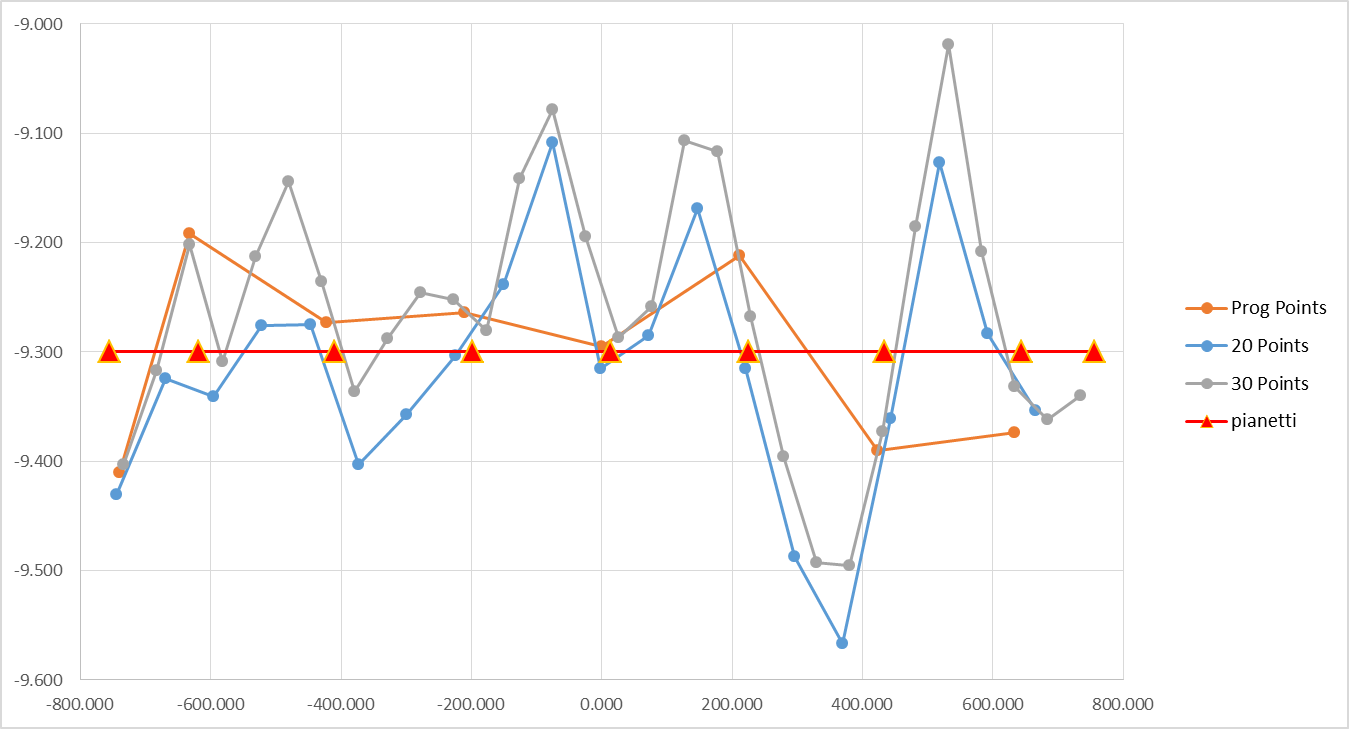 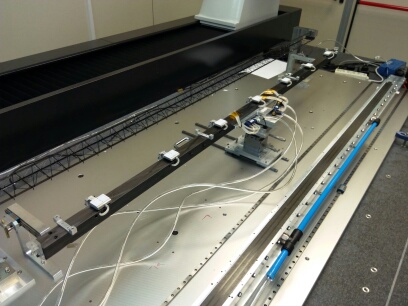 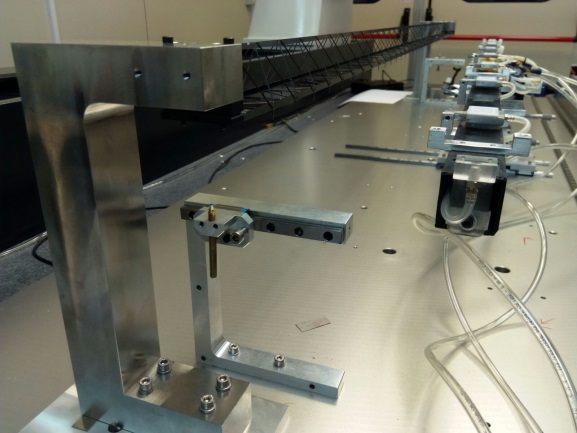 Others Tasks
Vacuum system: Ricci is buying the inverter for the new pump;
Fake modules should arrive Thursday;